PHÒNG GIÁO DỤC & ĐÀO TẠO LONG BIÊN 
                      TRƯỜNG TIỂU HỌC GIA THỤY
Môn: Toán
LỚP 1
Bài 14: Tiết 2 Luyện tập
Giáo viên: Nguyễn Ngọc Yên
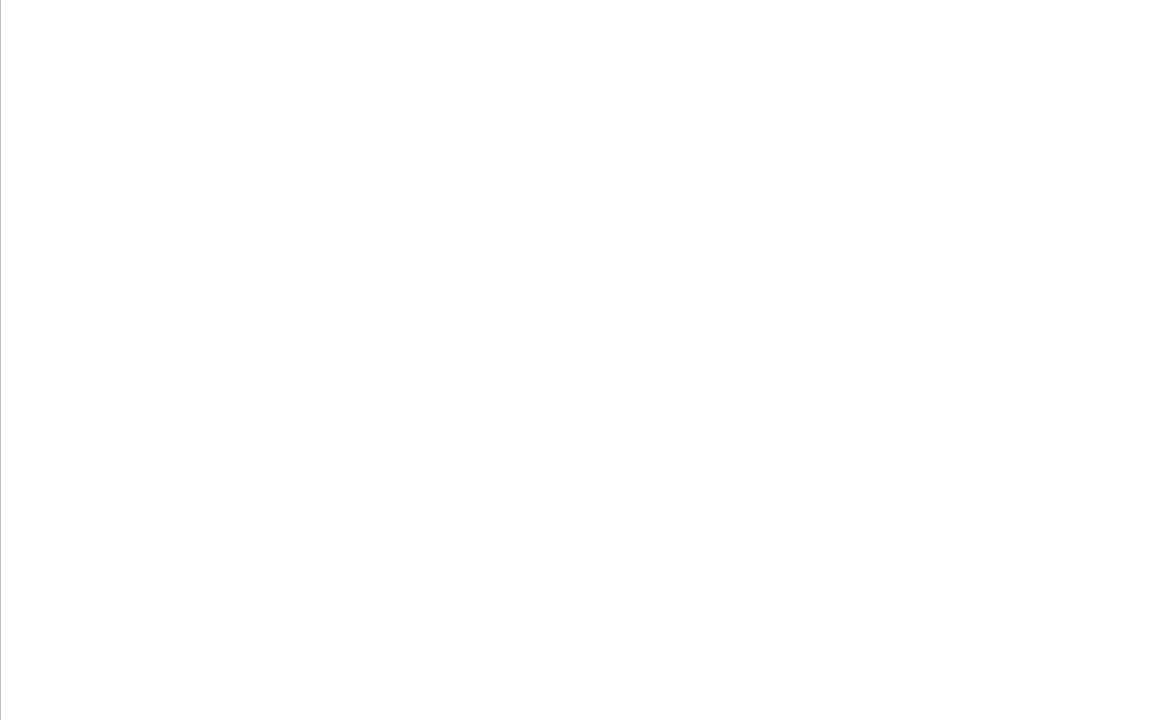 5
2
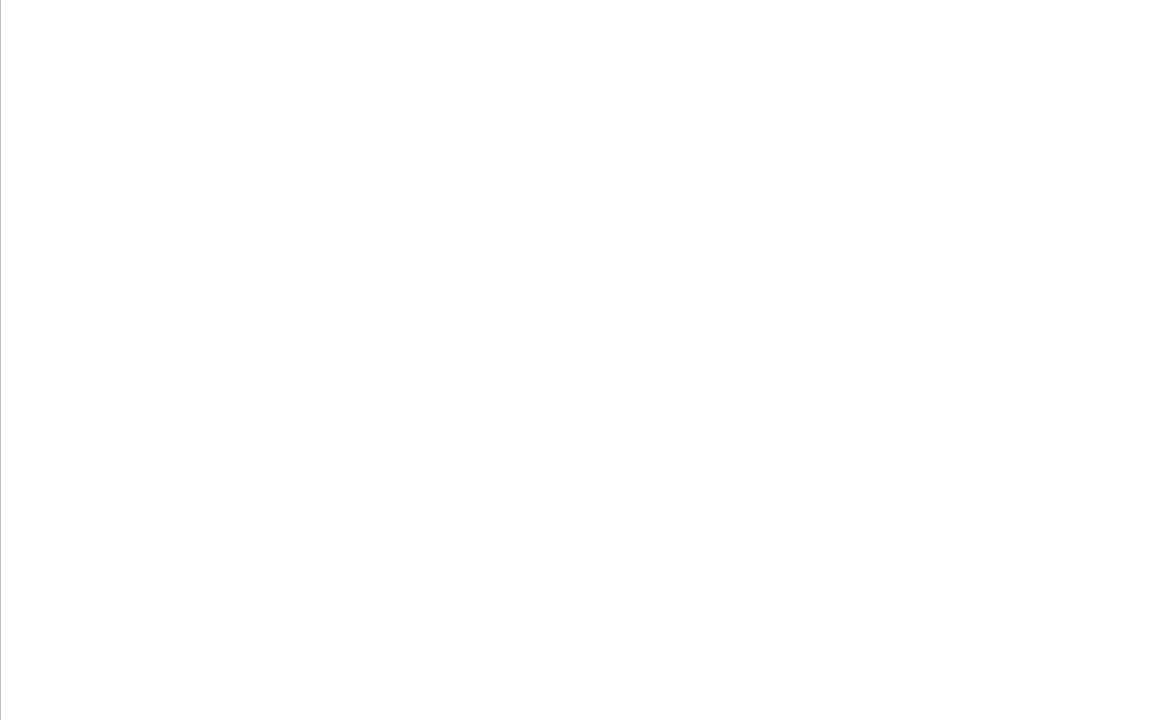 NGHỈ GIỮA GIỜ
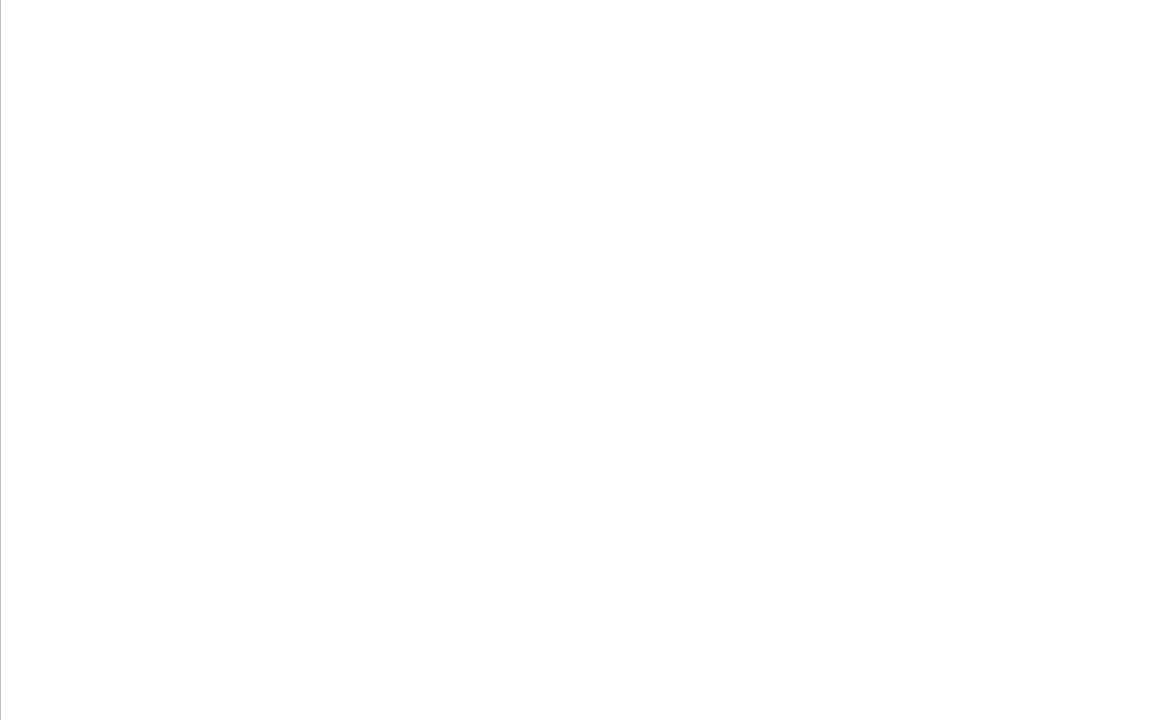 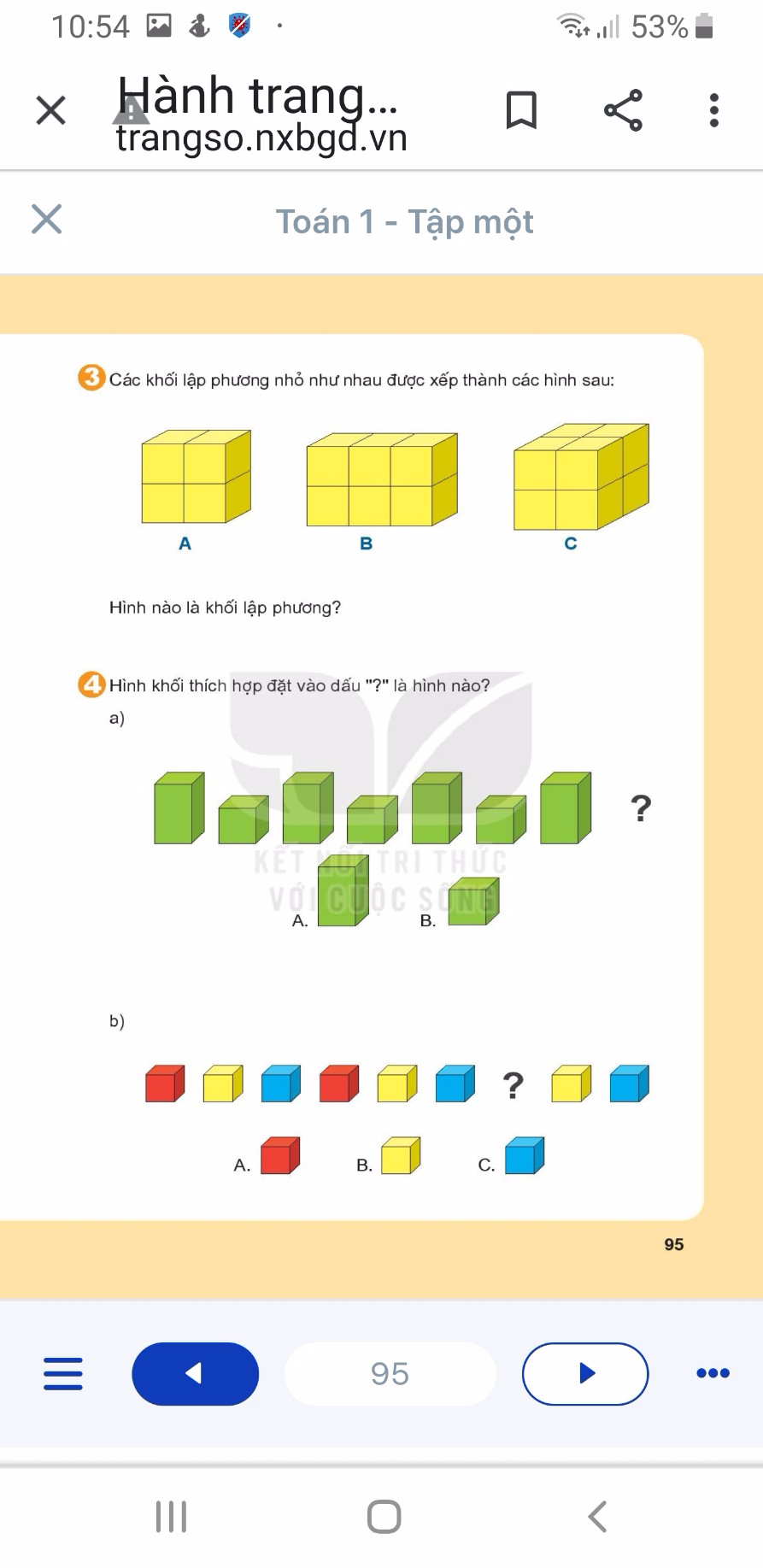 Củng cố, dặn dò
Hoàn thành bài ở vở BT Toán (tr.88, 89)